Supplementary Figure 1
A
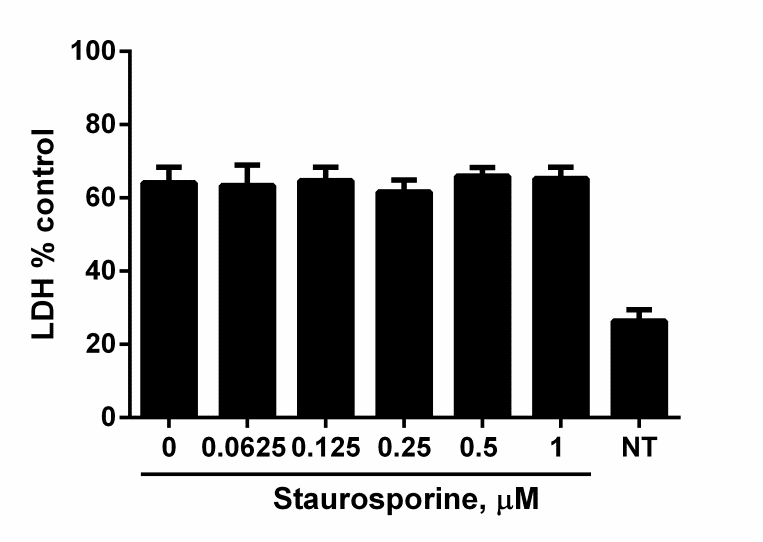 B
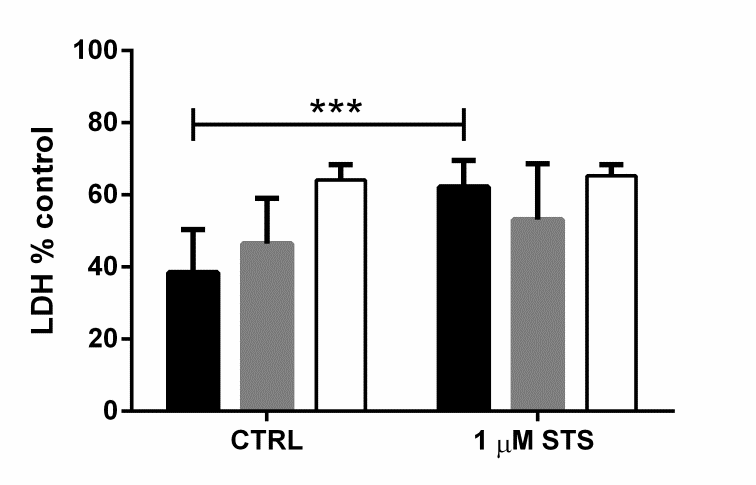